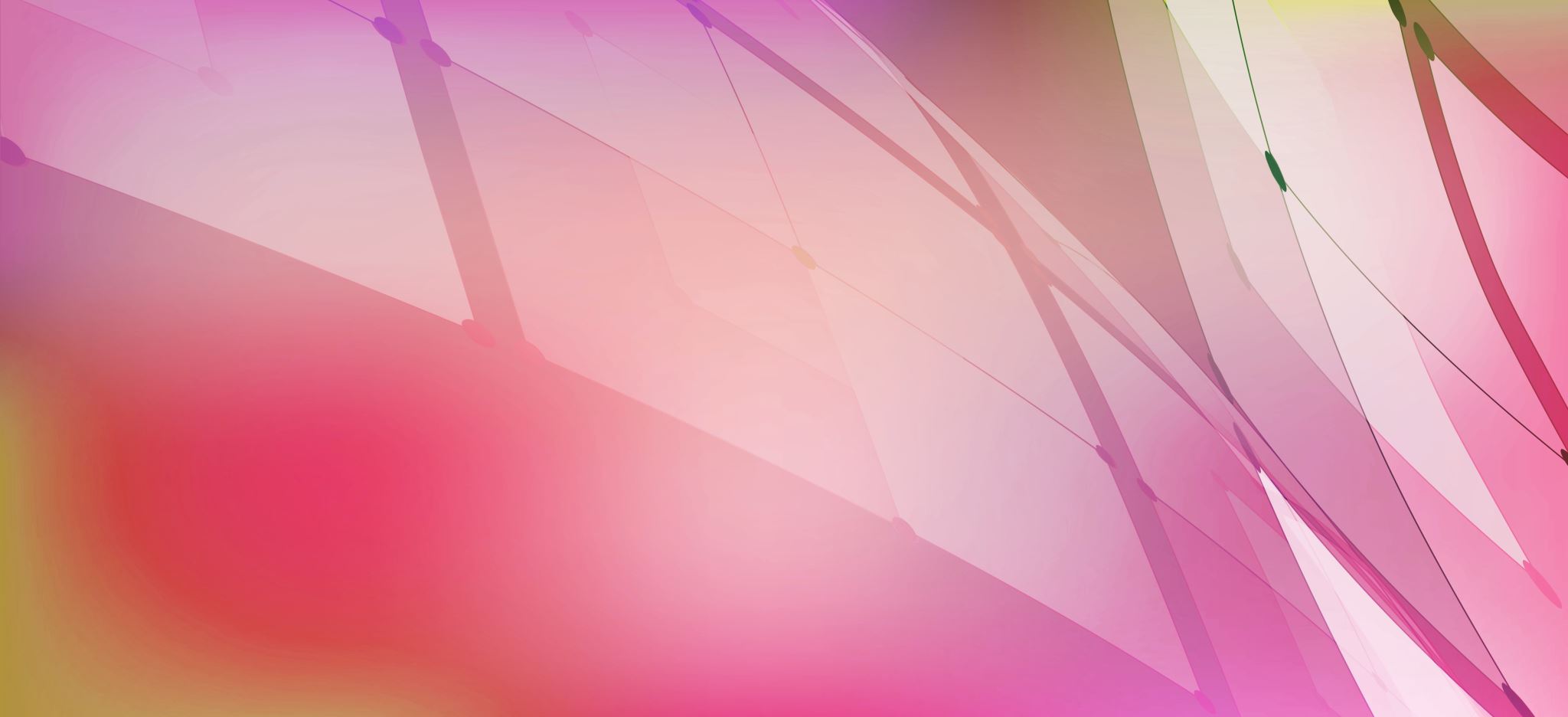 BAROK
MARTYNA PASTERNAK
KOŚCIÓŁ WIZYTEK W WARSZAWIE
Jedynym z najpiękniejszych zabytków polskiego baroku jest kościół Sióstr Wizytek w Warszawie. Świątynie wybudowano w XVIII wieku. Do dziś przetrwała wprawie niezmienionej formie.
PAŁAC BRANICKICH W BIAŁYMSTOKU
Zabytkowy pałac w Białymstoku, jedna z najlepiej zachowanych rezydencji magnackich epoki saskiej na ziemiach dawnej Rzeczypospolitej w stylu późnobarokowym określany mianem „Wersalu Podlasia”,
PAŁAC W WILANOWIE
Pałac w Wilanowie – barokowy pałac królewski znajdujący się w Warszawie, w dzielnicy Wilanów. Został wzniesiony w latach 1681–1696 dla króla Jana III Sobieskiego i Marii Kazimiery.
BAZYLIKA W KRZESZOWIE
Historia bazyliki w Krzeszowie sięga XVIII wieku. Kościół został zbudowany na potrzeby cystersów i wszedł w skład ich dawnego opactwa. Postawiono go w barokowym bogato zdobionym stylu.
ZAMEK NA WAWELU
Zamek przez wieki był siedzibą królów polskich i symbolem państwowości. Zamek stał się także jednym z najważniejszych muzeów w Polsce. Zamek był wielokrotnie niszczony i grabiony w czasie działań wojennych. Wystawy odtwarzają wygląd sal z okresu renesansu i baroku. Za panowania królów: Aleksandra I Zygmunta I przekształcono zamek, w renesansową siedzibę. Zamek był wielokrotnie niszczony i grabiony w czasie działań wojennych, m.in. podczas potopu szwedzkiego.
ZAMEK KRÓLEWSKI W WARSZAWIE
Zamek Królewski w Warszawie – barokowo-klasycystyczny zamek królewski znajdujący się w Warszawie przy placu Zamkowym . Pełni funkcje muzealne i reprezentacyjne. Pierwotnie rezydencja książąt mazowieckich, a od XVI wieku siedziba władz I Rzeczypospolitej: króla i Sejmu.
PAŁAC W MOSZNEJ
Budowla powstała w połowie wieku XVIII jako pałac barokowy . W nocy z 2 na 3 czerwca barokowy pałac częściowo spłonął Stary pałac został odbudowany powstała część wschodnia w stylu neogotyckim skrzydlo zachodnie w stylu neorenesansowym.
MODA DAMSKA
Stroje kobiece, szczególnie magnaterii i bogatej szlachty inspirowane były modą zagraniczną. Szlachcianki nosiły suknie dwuczęściowe, jubki i kołpaczki
MODA MĘSKA
Strój szlachecki uznany został za męski strój narodowy, którego składnikami były żupan, kontusz, delia, a jako nakrycie głowy czapka odszyta futrem lub kołpak. Do tego stroju noszono długie spodnie oraz kolorowe buty. Nieodłączną częścią stroju była również szabla typu orientalnego
DIEGO VELAZQUEZ
Velazquez urodził się 6 czerwca 1599 roku w Sewilli. Otrzymał klasyczne wykształcenie humanistyczne, jednak zamiłowanie do sztuki wzięło górę.  Obrazy Velazqueza to przede wszystkim portrety i sceny przedstawiające rodzinę królewską lub wydarzenia związane z historią Hiszpanii oraz, co charakterystyczne dla baroku, także sporo jest obrazów o tematyce religijnej.  Najbardziej znane obrazy tego twórcy to: „Chrystus w domu Marty i Marii”, „Chrystus ukrzyżowany”, „Panny dworskie”, „Wenus ze zwierciadłem”
PETER PAUL RUBENs
Sir Peter Paul Rubens urodził się 28 czerwca 1577 roku w niemieckim miasteczku Siegen, ale swoje dorosłe i artystyczne życie związał z Flandrią, skąd pochodziła jego rodzina. Rubens jest chyba najbardziej znanym przedstawicielem malarstwa barokowego. Najbardziej znane dzieła inspirowane wiarą to: „Rzeź niewiniątek”, „Podwyższenie Krzyża”, „Wniebowzięcie NMP”, „Pokłon Trzech Króli”, „Ostatnia Komunia Św. Franciszka z Asyżu”.
REMBRANDT
Rembrandt uważany jest za najwybitniejszego malarza w historii świata. Rembrandt przyszedł na świat 15 lipca 1606 roku w jednym z miast holenderskich, uważany jest za najznakomitszego przedstawiciela malarstwa barokowego. Jego najbardziej znane dzieła Rembrandta to: autoportrety z różnych lat, „Lekcja anatomii doktora Tulpa”, „Powrót syna marnotrawnego”, „Żydowska narzeczona”. W Polsce są trzy jego obrazy „Dziewczyna w kapeluszu”, „Uczony przy pulpicie” i „Krajobraz z miłosiernym Samarytaninem”.